Jan. 12, 2021
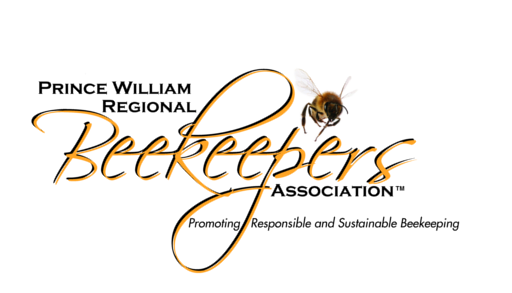 We are new using zoom for our meetings so please be patient!
MUTE yourself if not already muted
Feel free to use the CHAT feature to talk to others (send to everyone) or ask questions
Agenda
01/12/2021 PWRBA
2
PWRBA Officers
Committees & More
President 	 	Jim Gehlsen
Vice President 		Ed Steele
Treasurer 		Sal Rivera
Secretary 		Rachel Dorsey
Bee School Principal 	Chris Mayes
Past President 		Erik Brown
Membership  
NEW Jen Wease (Coordinator)
NEW George Ellis (Greeter/Outreach)
Swarm Call		Jim G.
 Website Coordinator 	Karla Eisen
  Public Education & Outreach Coordinator
	NEED SOMEONE HERE
Additional Board Members: Donna Shea, Gary Harris, & more
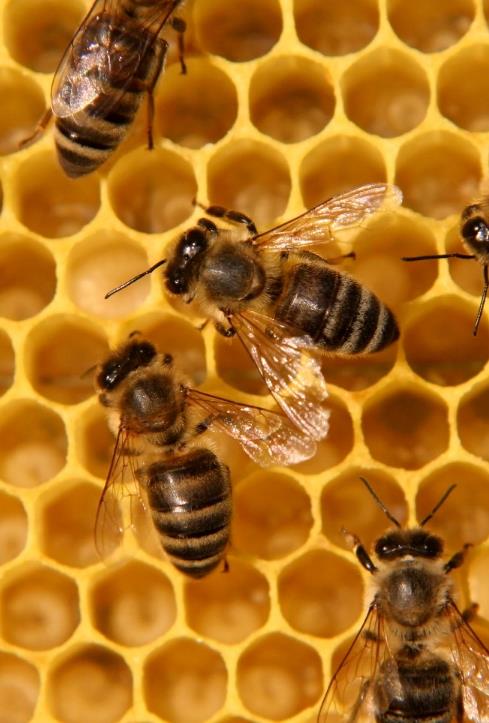 Welcome New Bees!
Share your name
Do you have bees?
Where do you live and/or keep bees?
Anything else?
Recent Events
April 2020: Nuc program Field Day
Thank You Jim G. & Chris M.!
Nucs & Splits
Free Queen to make a nuc
2020 Bee School Graduates
Ed Champoux
Lisa Young
Brendan & Megan Rice
Paul Cocca
Toni Suits
Tony Jones
Richard Weinmann
Meysam Ali
Trey Easley
Josh Larosse
Erin  Jones
Hamid Ghassemi
Christina Brooks
Ron Morales
Jim Fredericks
Dawn Johnston
George Ellis
Danielle Quick
Gregory Benson
Shane Neitzey
Michele White
Kuan Chen
Jade Kreissler
Kathie Buckley
Neil Peterman
THANK YOU
 BEE SCHOOL TEACHERS

Chris Mayes
Lynn Hewitt White
Ann Iseler
Karla Eisen
Bob Wellemeyer
Mike Blythe
John Strecker
Diana Graves
UPCOMING PWRBA EventsMarch 9, 2021 Meeting
Swarms, Swarm Call & Catching Swarms
With Jim Gehlsen
More Upcoming Events
VSBA Speaker Series
	Jan.  16th	Dr. James Wilson
	Feb.  3rd 	Detroit Hives- The Place to Bee
	Feb.  15th	Toni Burhnam- Challenges of Urban Beekeeping
 VSBA programmed through early April- See www.virginiabeekeepers.org
 ApiSolutions Consortium
	Feb. 10th	 Making Healing Exliers For You & Your Honey
 EAS Short Course & Conference – TBD virtual event, but NOT LIVE in MA
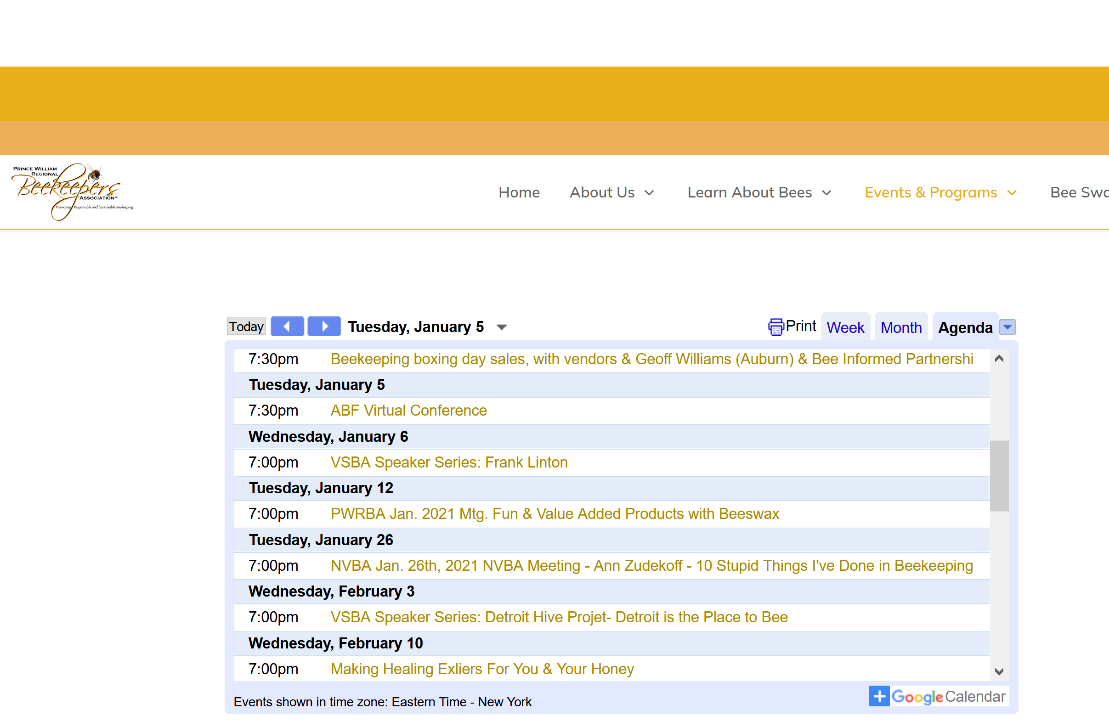 Bee School Update
NO INTRODUCTION TO BEEKEEPING “BEE SCHOOL” IN 2021
Online classes available are posted on website (including other VA beekeeping teacher consortium zoom classes)
NEW- PWRBA 2021 Refresher Class (Taught via zoom)
Open to PWRBA members who have had bees at least one year (2020 Graduates welcome)
Pre-Registration Required- Encourage commitment to attend Sessions 1-4
Class Sessions- Starting in February:
1. Winter into Spring Management Part 1
2. Winter into Spring Management Part 2 
3. Keeping Healthy Hives (pest & disease assessment & treatment)
4. Nucs and Splits
Honey Harvest (TBD- Live honey harvest demonstrations in June/July)
PWRBA Membership
Electronic Membership and Renewals
Visit www.pwrbeekeepers.com, click on Become a Member
Join as Member ($20)
Credit cards only
Create Member account (username and password) to access Members Only on Website
Rolling renewals (renew 12 months after dues paid, no matter when you join)
Bee School Students get free membership 
Can register on paper
Forms on Website

2021 Membership Dues Proposal
Discussion
VOTE (hopefully by zoom poll)